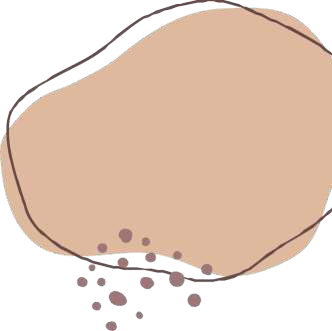 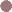 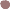 HOLA	ENERO
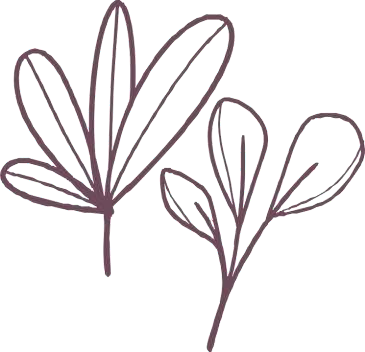